WELCOME TO OUR 2015 
SYDNEY ALUMNI SEMINAR
Creating and Enabling Innovation at Work
Presented by 
Steve Vamos
TWITTER: @stevevamos
12 August 2015
World has changed with significant Implications
Change is the main game
Its all about people – the human dimension

If we want to create and enable innovation at work we must think differently and do things differently

Need to be obsessive about people and deeply involve and align them in creating the future
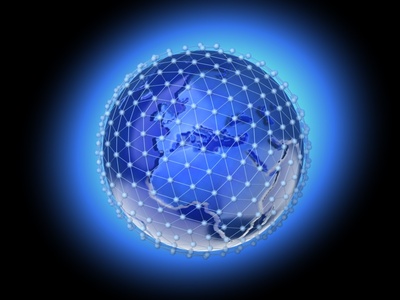 Our changing World
Old mindsets – old thinking
Industrial - Age “of division”
Control

Mistakes are unacceptable

Know the answer
New mindsets – new thinking
Industrial Age “of division”
Digital Age “of the network”
Control

Mistakes are unacceptable

Know the answer
Enable, help, care

Try new things and be willing to fail

Open to learning
“Must Do’s” that require OBSESSION
Purpose: 	“Why are we here, what business are we in?”

Ambition:	 “What is possible?”

Alignment: 	With strategy and change agenda

Care: 		People management number 1

Confront: 	Hard conversations and decisions
Leading Change & Innovation the “iceberg”
Have

 Do

 Think

 Feel
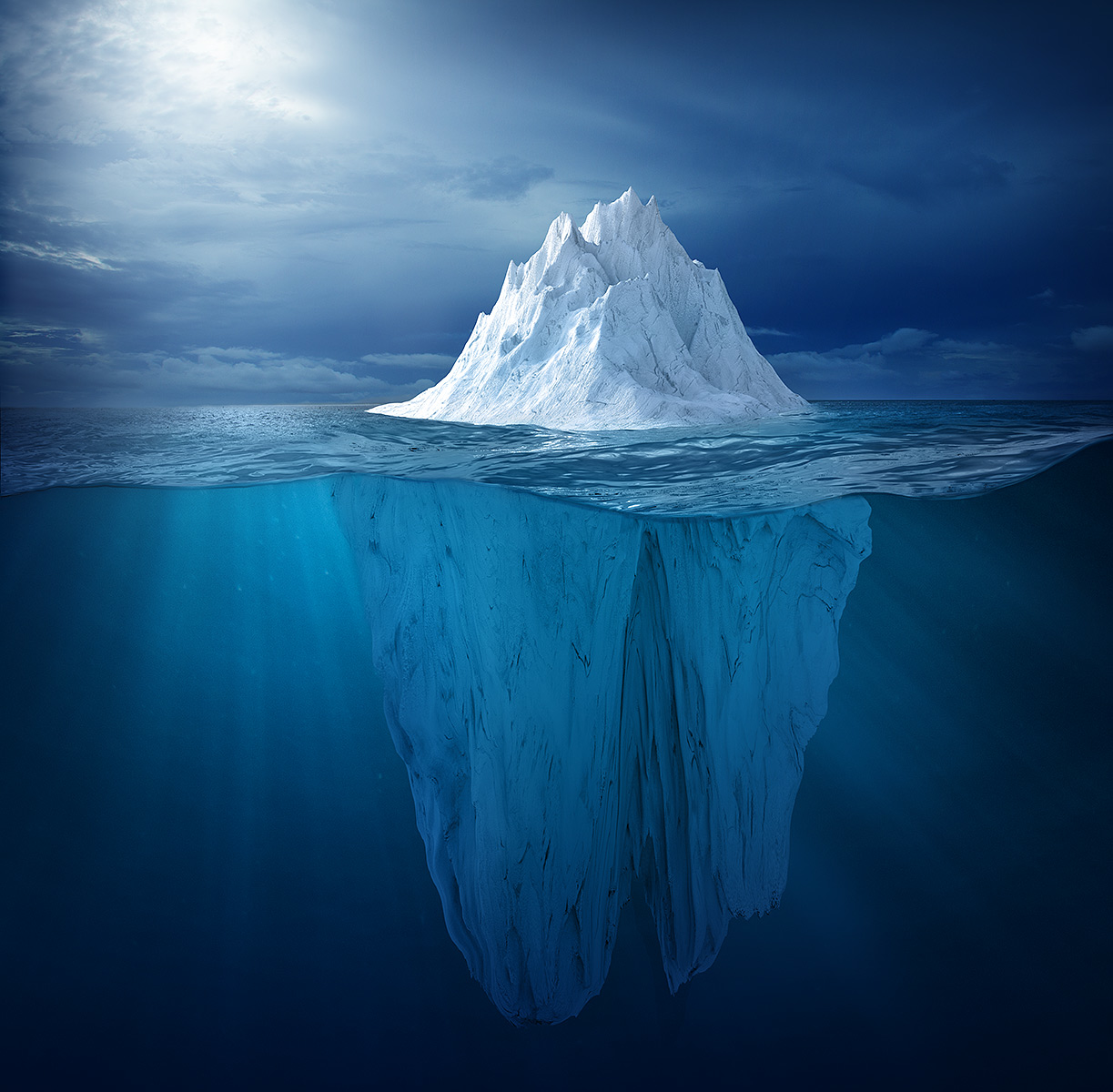 The “deeper” why
Overcoming Fear

Building a REAL sense of belief

Showing you care
Five fears ……
Not knowing the answer/being wrong
Failure - making mistakes or not being good 
   enough
Hurting someone's feelings/not being liked
Saying no to a good idea or request
Confronting reality
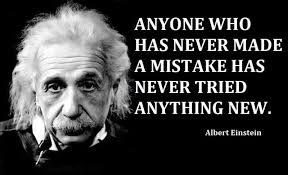 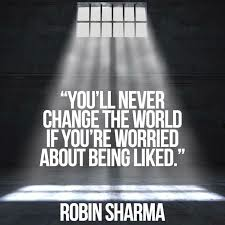 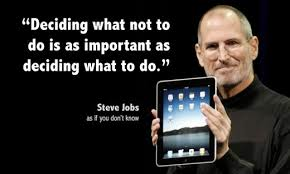 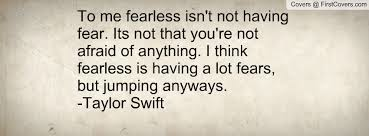 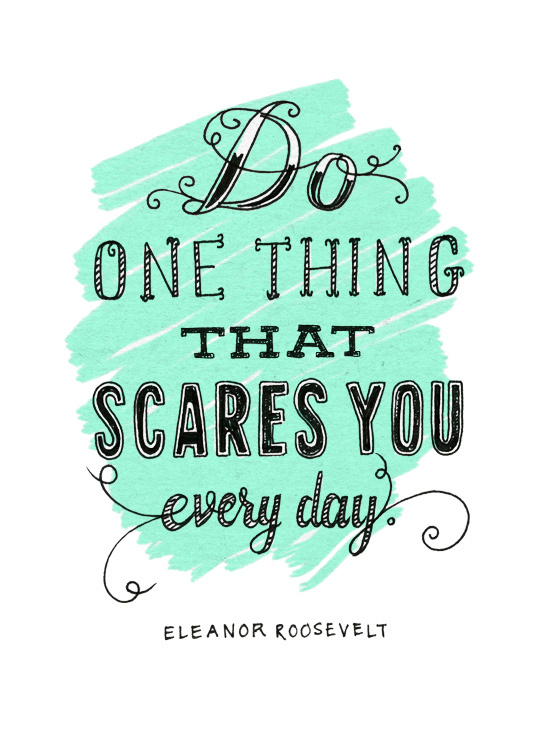 QUESTIONS
Presented by 
Steve Vamos
TWITTER: @stevevamos